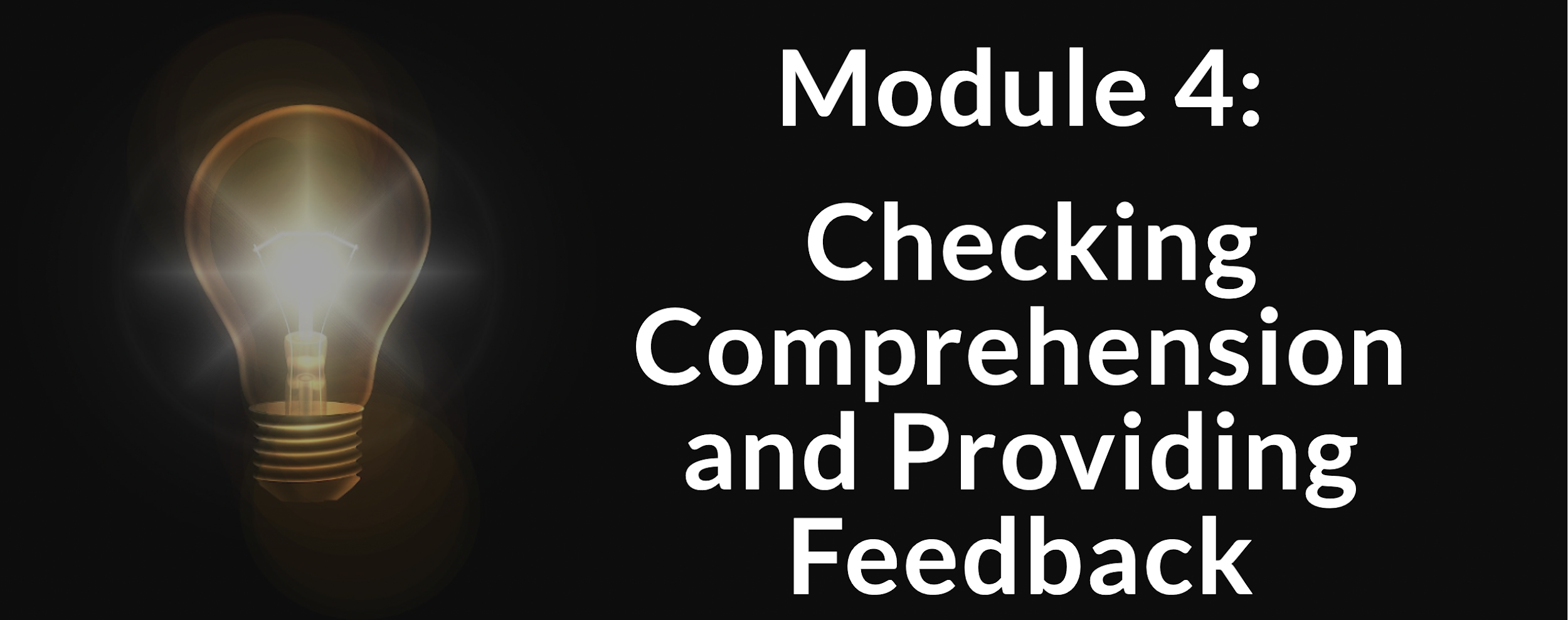 TEACHING ENGLISH THROUGH ENGLISH
Module 4 - Checking Comprehension and Providing Feedback
Friday, July 30, 2021
Rebecca Fox, Ph.D.
Anya Evmenova, Ph.D. 
Hyunsun Chung, M.A.
Fox, R., Chung, H. & Evmenova, A. (July, 2021). Checking Comprehension and Providing Feedback. Workshop webinar presented for the Teaching English through English online professional development program (Cohort II): Module 4. U.S. Embassy in Tashkent funded English Speaking Nation Program in Uzbekistan (online). https://bit.ly/3s2h62X
[Speaker Notes: Dr. Fox opens]
TETE MODULE 4 - EFFECTIVE QUESTION AND ANSWER
Polls to Recall Information
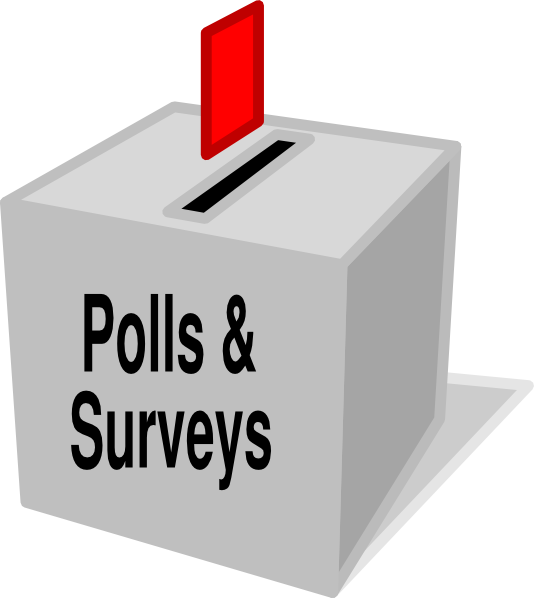 Run quizzes and competitions

Use as exit ticket

Receive feedback

Check for understanding:
Question and answer choices on the board
Paper-based surveys
Free web-based tools: Kahoot, Poll Everywhere, Google Forms

CHECKING PORTFOLIO CREATION COMPREHENSION USING POLLING
[Speaker Notes: Dr. Evmenova:
Questions for Zoom poll - all True/False
I need to have a gmail account to be able to create TETE portfolio. 
I need to create 13 different pages in my TETE portfolio.
My create and reflect tasks that I post in my portfolio should have a clear connection to what I learned in the module.
I need to simply list what I did in all my reflections.]
TETE MODULE 4 - CHECKING COMPREHENSION & PROVIDING FEEDBACK
Recalling our Module 3 content from last week on effective questioning and answering in class, 
think about your most important new learning, (such as predicting, questioning for main ideas, making inference, etc.)
NOW, use the chat box to share:

one new questioning technique that you applied this past week in your English class.
[Speaker Notes: Dr. Fox leads; Hyunsun reports the chat box together]
Module 4
Webinar Agenda
TETE MODULE 4 –CHECKING COMPREHENSION & PROVIDING FEEDBACK
Address Module 4 content on checking comprehension and providing feedback


Share examples and ideas 


Pushing toward more reflective feedback practice
[Speaker Notes: Dr. Fox]
TETE MODULE 4 –CHECKING COMPREHENSION & PROVIDING FEEDBACK
Let’s think about using [Comprehension Checks] during your interactive lessons

1.When do you check your students’ comprehension?
      Any time, all the time!
2. How do you check your students’ comprehension effectively?
      Simply and quickly/physically interactive ways
3. Why is it so important to check students’ comprehension during a     lesson? 
      To engage your students
       To see how they are progressing and feeling
       To offer extra support on the spot
       To help students "own" their learning!
[Speaker Notes: Dr.Fox
When? Anytime, after giving directions, during the group work, while they are in activities, after finishing a task]
TETE MODULE 4 –CHECKING COMPREHENSION & PROVIDING FEEDBACK
How do you check?  
Check students’ comprehension with body language
Make it simple, quick, and interactive!
  
Hand Gestures
Thumbs up/down
Scale of 1-5 with fingers
Signal (respond to a cue)
     Touch your ear (whenever you hear words related to airport) 
     Hand on your head (if you hear the days in a week,~) 
Blind Comprehension Check 
     Close your eyes. 
Now, raise your hand if you think this statement is true. . .
Keep your hands in your lap if the statement is false . . .
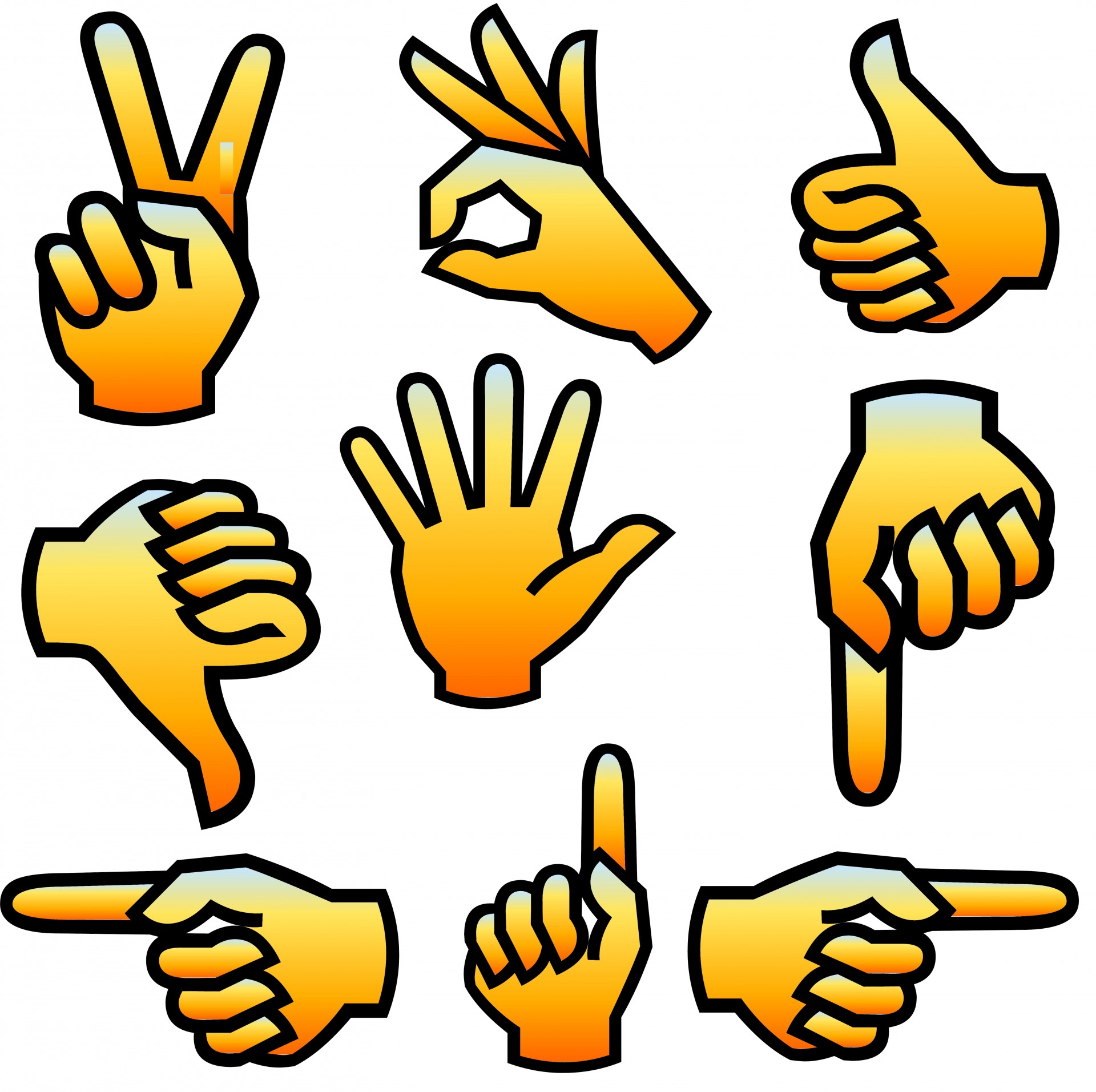 [Speaker Notes: HS:]
TETE MODULE 4 –CHECKING COMPREHENSION & PROVIDING FEEDBACK
How do you check? 
   More ways to check comprehension effectively

Use simple & diverse modes of expression!
  Placard – yes/no, or red light/green light, or agree/disagree
  Draw/write on personal whiteboard
  Check in pairs & give High Five when getting correct answers
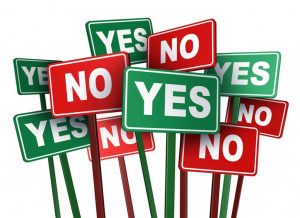 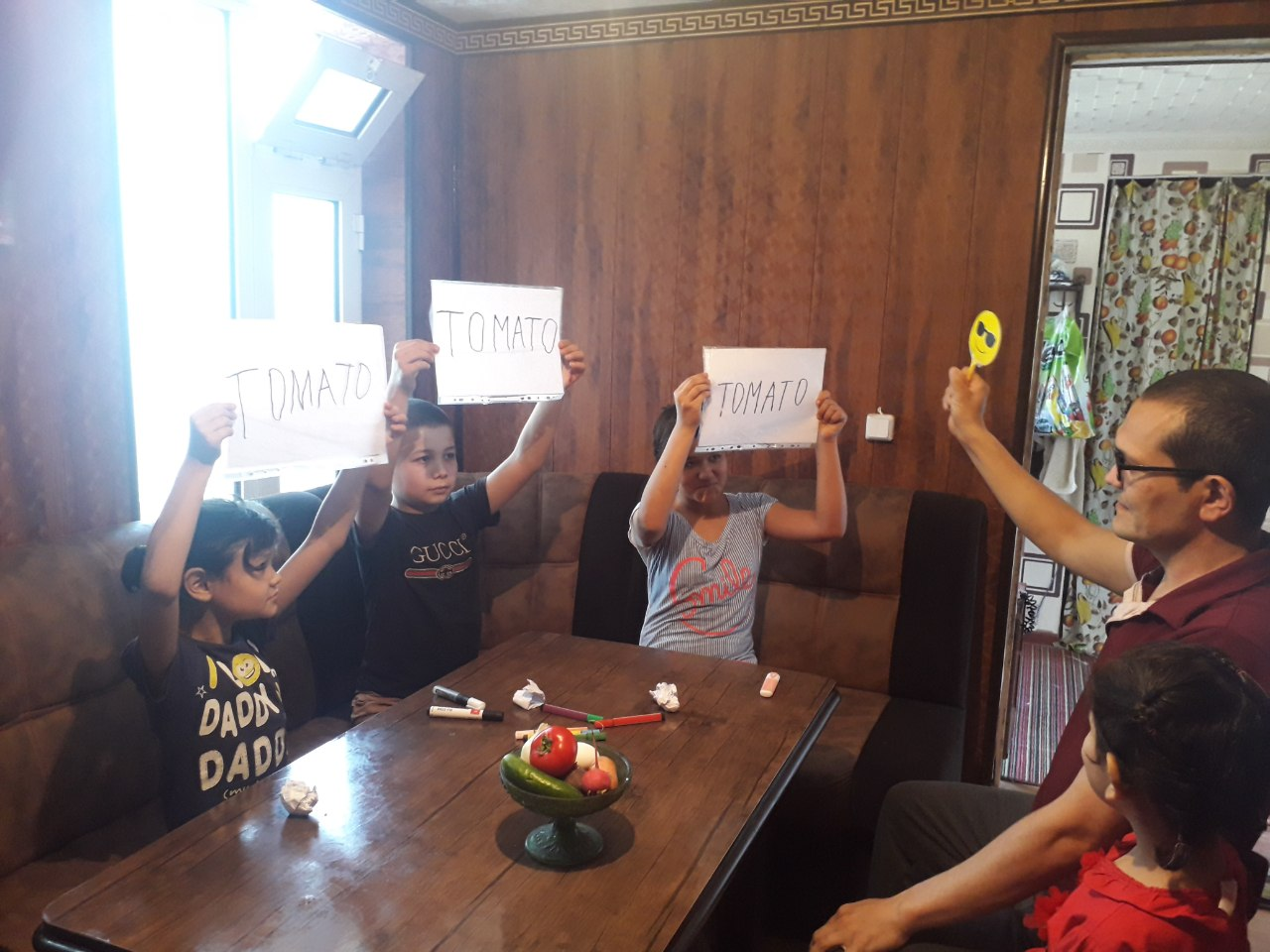 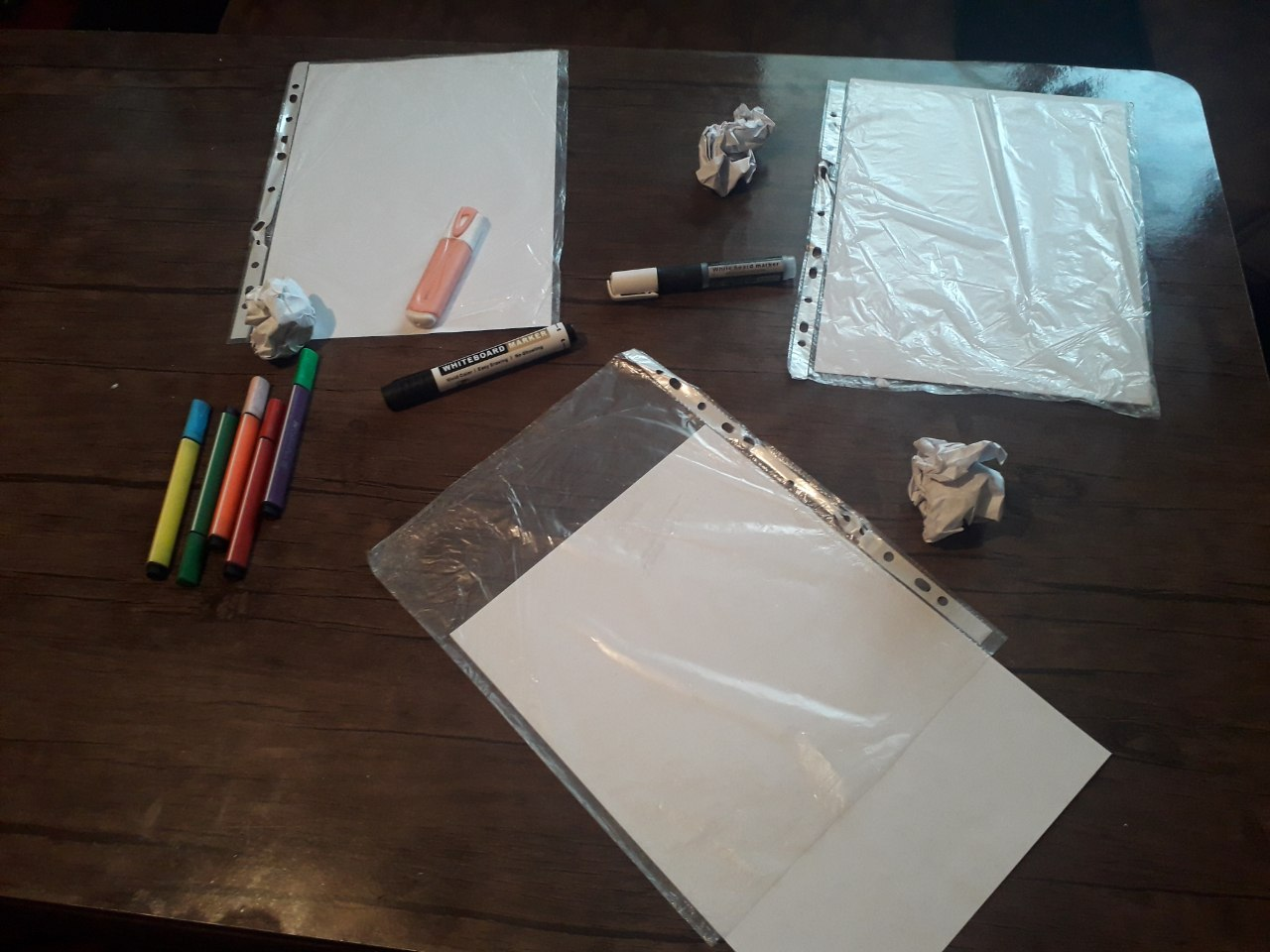 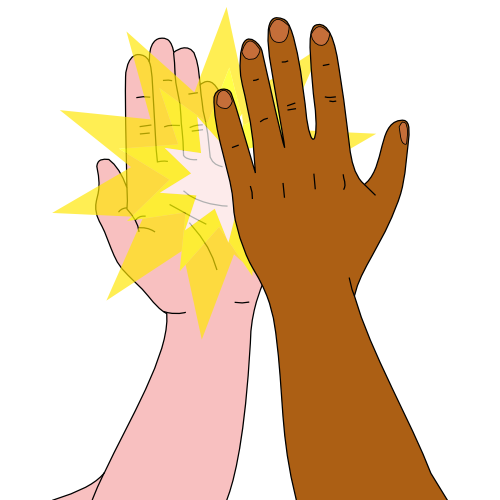 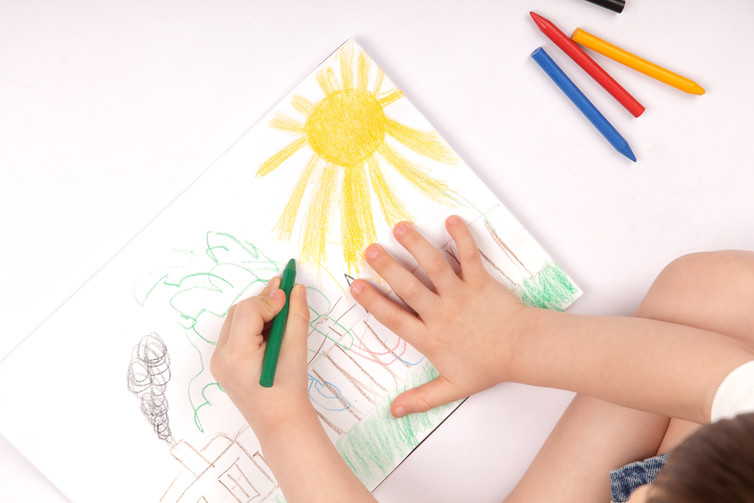 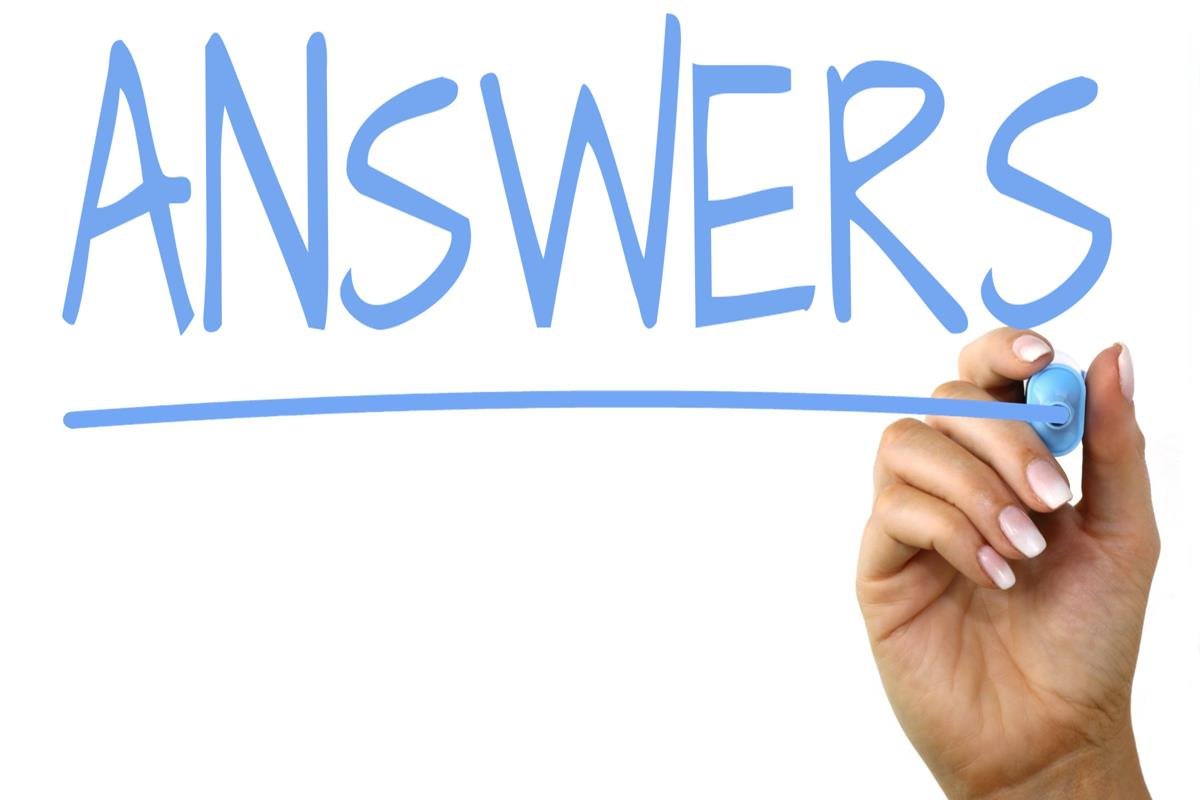 This Photo by Unknown Author is licensed under CC BY-SA
[Speaker Notes: HS]
TETE MODULE 4 –CHECKING COMPREHENSION & PROVIDING FEEDBACK
How do you check? Teacher Albina
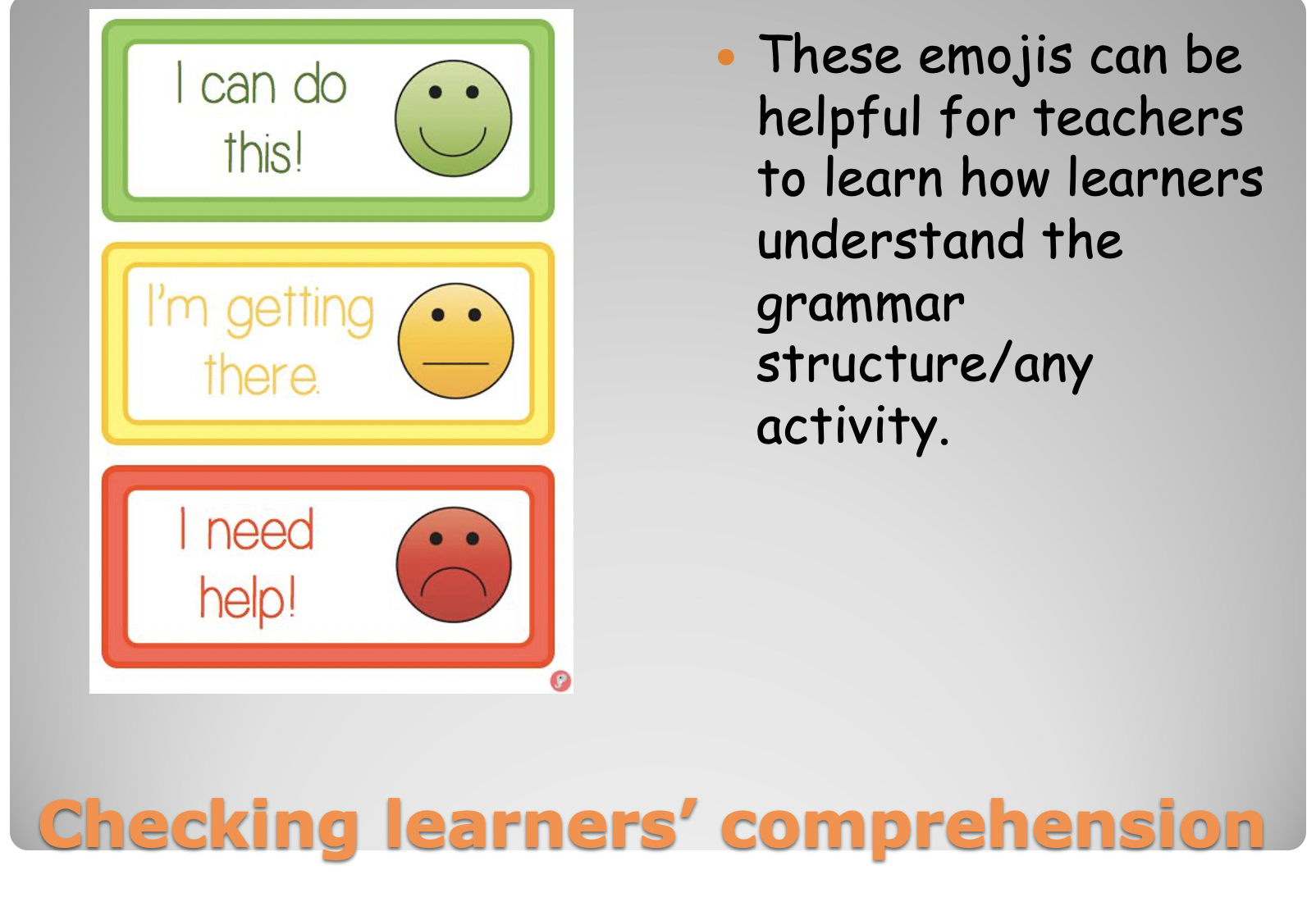 [Speaker Notes: HS]
TETE MODULE 4 –CHECKING COMPREHENSION & PROVIDING FEEDBACK
YOUR TURN!
Please type your ideas into the chat box 
or 
raise your hand to speak!


Are there any comprehension check strategies
that you already have tried from our modules? 

Share any other comprehension check strategy that you've used
[Speaker Notes: Dr. Fox leads; Hyunsun reports the chat box]
TETE MODULE 4 –CHECKING COMPREHENSION & PROVIDING FEEDBACK
Providing Effective Feedback
            Different Goals = Different Feedback Approaches

Formative feedback for whole class situations
Accuracy: Different ways of providing direct feedback that is positive
Different ways to provide indirect feedback
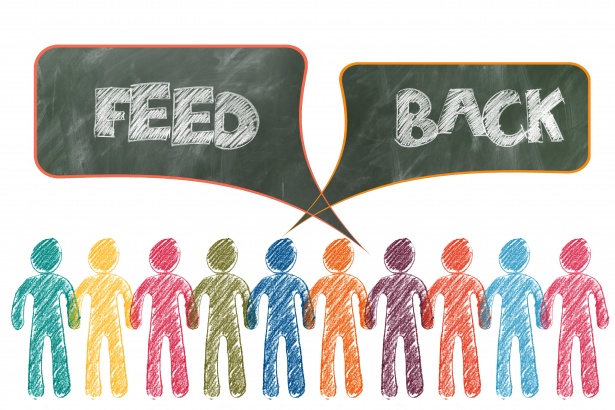 [Speaker Notes: Dr. Fox]
TETE MODULE 4 –CHECKING COMPREHENSION & PROVIDING FEEDBACK
Let's look at how to provide Whole Class Formative and Ongoing Feedback
                        Keep it strategic and positive!

Small group activity among students
Group presentation
Encouragement and praise
Careful listening and noting students’ errors
Whole class feedback on some common errors or error patterns  
Practice together and give students more chances for mastery
[Speaker Notes: HS]
TETE MODULE 4 –CHECKING COMPREHENSION & PROVIDING FEEDBACK
Times when we want to provide feedback for Accuracy: Setting the stage. . .
T: What did you do with your family yesterday after finishing homework?
S: Mmm, I, I go to dinner with my family.
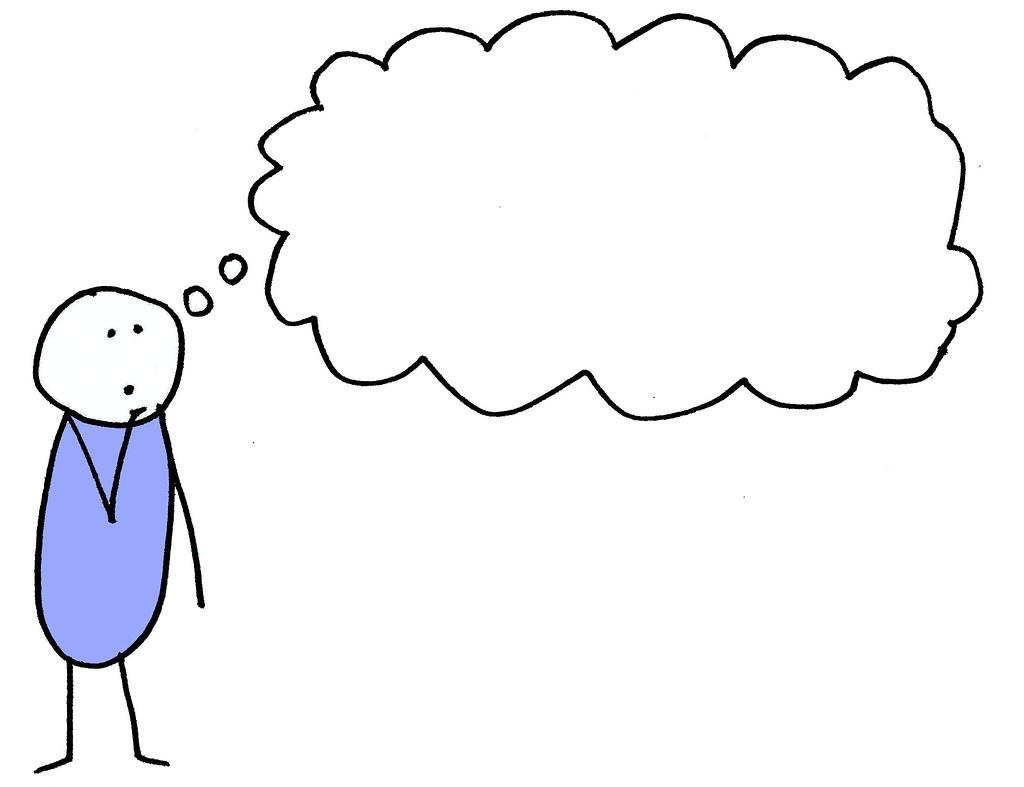 Hmm. I hear this type of verb tense error frequently, so this is a "teaching moment." Using this perfect moment, I'd like to help my students understand this important use of past tense because we were just studying it.
[Speaker Notes: HS: Teacher’s reflection in action (and on action)]
TETE MODULE 4 –CHECKING COMPREHENSION & PROVIDING FEEDBACK
A Time for Accuracy: Different examples of effective direct feedback
[Speaker Notes: HS]
TETE MODULE 4 –CHECKING COMPREHENSION & PROVIDING FEEDBACK
How do you give feedback? Teacher Nosirjon
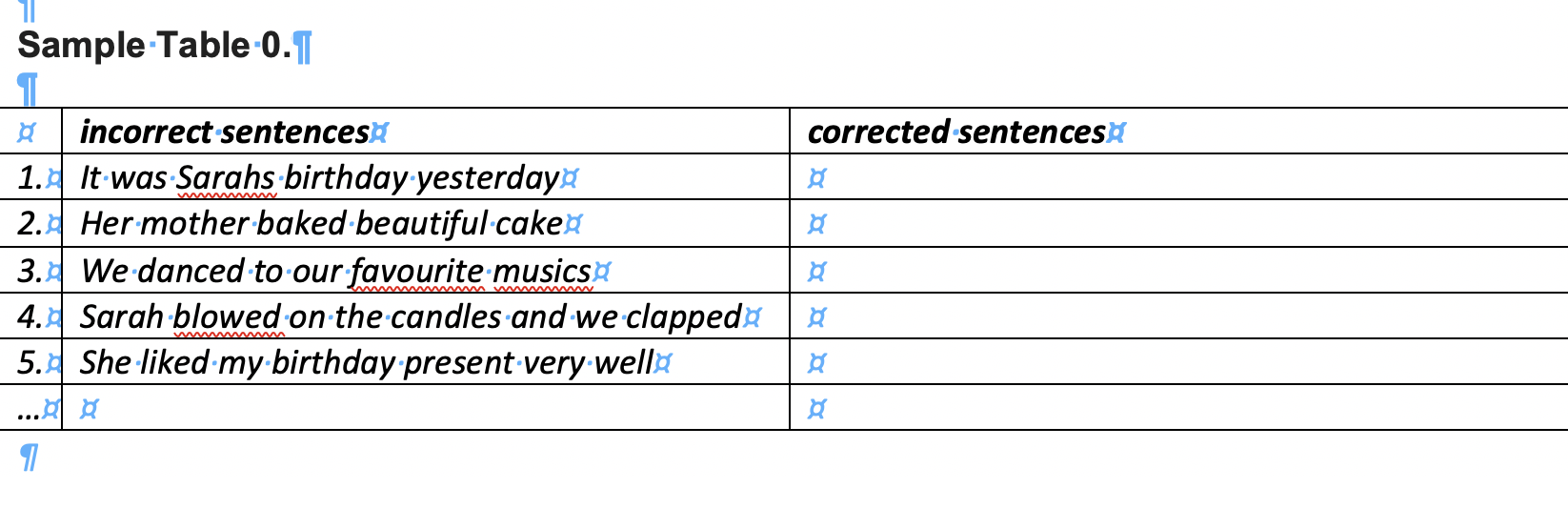 Teacher collects students notebooks after grammar based writing tasks.
Finding some common errors and place them in a table: One column for incorrect sentences, the other for students’ group work to write corrected sentences.
After group work, each group explains what was wrong with the sentences and teacher adds clarification.
Non-threatening, whole class, corrective feedback
[Speaker Notes: HS]
TETE MODULE 4 –CHECKING COMPREHENSION & PROVIDING FEEDBACK
Clarifying meaning: Different ways of indirect feedback

Recast
T: Imagine you are the president of the country. Then, tell us what you  want to do.
S: If I am a president, I want, want better medicine and hospitals.
T: I see, so, if you were the president, you would want to improve medical science and facilities?                     
S: Oh, yes, if I were the president, I would work for that.

Requesting Clarification
S: Mmm, can homework finish tomorrow?
T :Could you repeat ...?(Pardon me?/I don’t quite understand)
S: Umm...can I finish the homework…. by tomorrow?
T: Yes. Class, please finish your homework by tomorrow.
[Speaker Notes: HS:
Both recase and requesting clarification is indirect corrective feedback. In recast teacher imply the students’ errors by reformulating the sentence and providing the correct model…
In clarifying request, teachers can use phrases like excuse me? Or I don’t understand. Then the teacher indicate the student’s message has not been understood or there is some kind of mistakes.]
TETE MODULE 4 –CHECKING COMPREHENSION & PROVIDING FEEDBACK
How to Reduce Students’ Anxiety in Corrective Feedback 
If you keep the “affective filter” low and reinforce the positive, you motivate students to speak up and use their English to communicate!
[Speaker Notes: Dr. Fox]
TETE MODULE 4 –CHECKING COMPREHENSION & PROVIDING FEEDBACK
Remember! Increase the positive and reduce anxiety when providing feedback

Positive emotion broadens learners’ perspective and repertoire.
Encourages creativity & more conversation
Learner’s motivational energy is the key in language learning.
With positive encouragement, learners experience feelings of joy, relief, and pride from tackling difficult tasks or speaking in class.
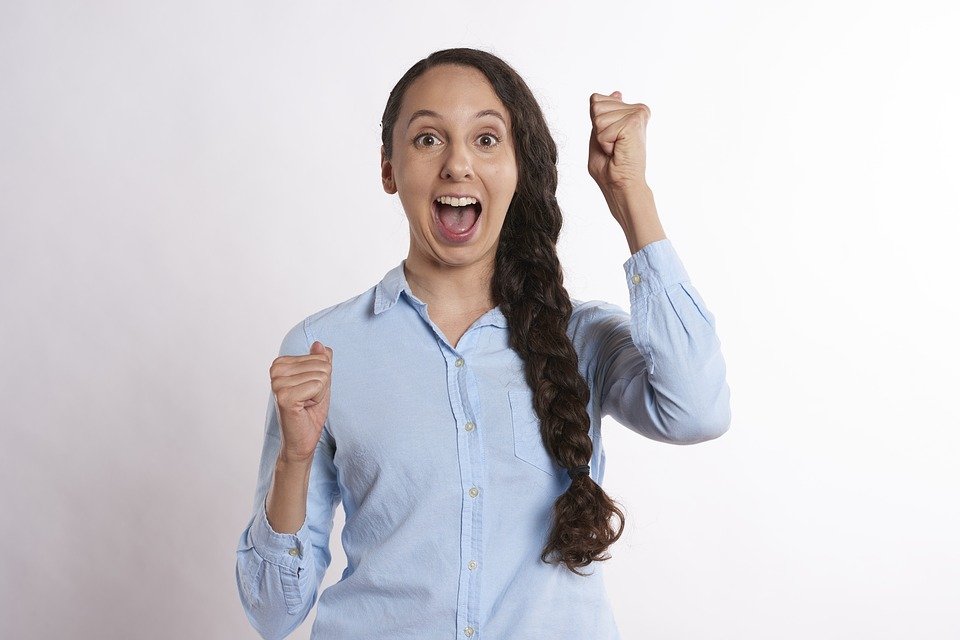 [Speaker Notes: Dr. Fox]
TETE MODULE 4 –CHECKING COMPREHENSION & PROVIDING FEEDBACK
What are your goals of using effective feedback in your English classroom with your students?
 

YOUR TURN!
Please type your ideas into the chat box or raise your hand to speak!
[Speaker Notes: Dr. Fox leads; Hyunsun reports the chat box together]
TETE MODULE 4 –CHECKING COMPREHENSION & PROVIDING FEEDBACK
Turning to our Pre-course assessment, let’s anchor with our Module 4 content: 


Q7. Oral corrective feedback demotivates foreign language learners, so teachers should not directly correct the errors.
True
False
Q8.   Which of the following is NOT true about checking students’ comprehension?
A. Teachers should check students’ comprehension after giving activity instructions, during the activity,   and after the activity.
B. Comprehension checks and metacognitive checks are used to keep learners focused during an     activity and keep teachers informed about the learners’ progress.
C. Metacognitive checks focus on the learners’ whole understanding of the learning materials.
D. Comprehension checks can be used by teachers as a formative assessment to make instructional adjustments before giving a final or summative assessment.
[Speaker Notes: HS]
TETE MODULE 4 –CHECKING COMPREHENSION & PROVIDING FEEDBACK
Turning to our Pre-course assessment, let’s anchor with our Module 4 content: 

Q7. Oral corrective feedback demotivates foreign language learners, so teachers should not directly correct the errors.
True
False
Answer: False
Q8.   Which of the following is NOT true about checking students’ comprehension?
A. Teachers should check students’ comprehension after giving activity instructions, during the activity, and after the activity.
B. Comprehension checks and metacognitive checks are used to keep learners’ focused during an activity and keep teachers informed about the learners’ progress.
C. Metacognitive checks focus on the learners’ whole understanding of the learning materials.
D. Comprehension checks can be used by teachers as a formative assessment to make instructional adjustments before giving a final or summative assessment.
Answer:  C
[Speaker Notes: HS]
TETE MODULE 4 –CHECKING COMPREHENSION & PROVIDING FEEDBACK
D.E.A.R. 
Drop Everything And Reflect!
EXIT TICKET
Click on the link in the zoom chat box to complete your exit ticket (1-2 Reflection).
One(1) thing that I can do ……..Two(2) motivate students is……..
[Speaker Notes: Dr.Fox (HS will post the exit ticket link)]
TETE MODULE 4 –CHECKING COMPREHENSION & PROVIDING FEEDBACK
What is due on Sunday, August 1st?
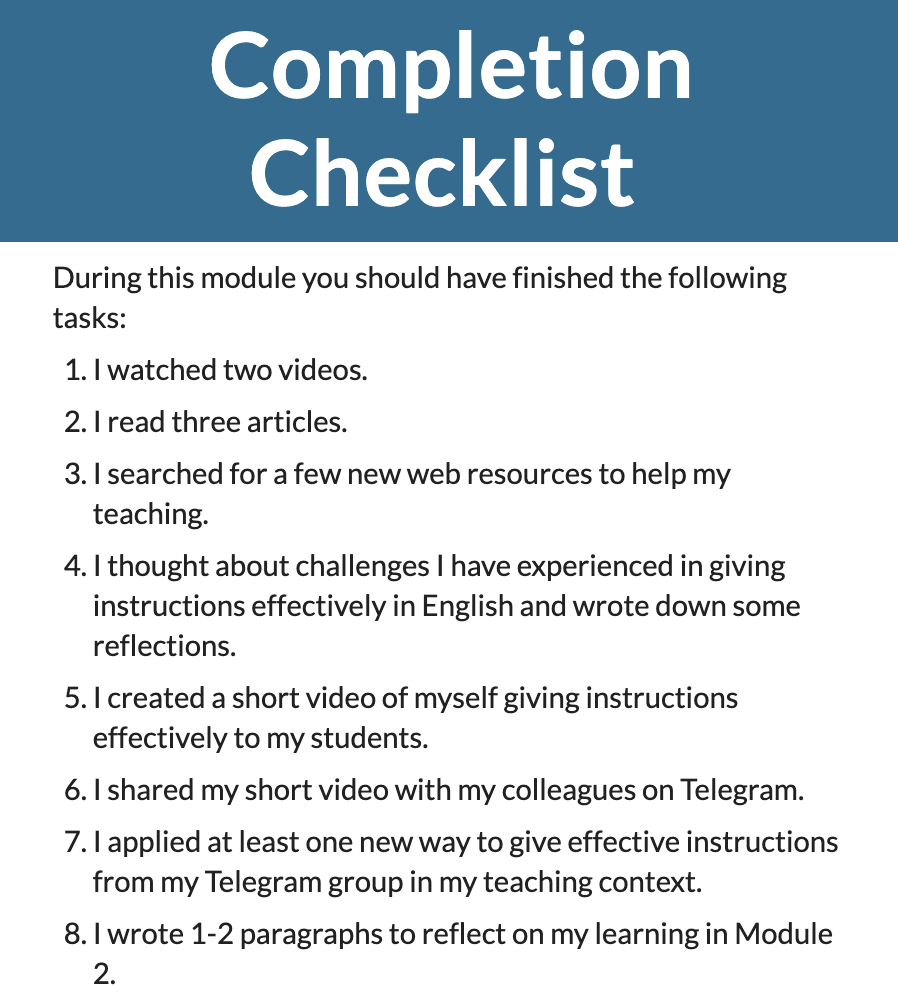 [Speaker Notes: HS]
TETE MODULE 4 –CHECKING COMPREHENSION & PROVIDING FEEDBACK
LOOKING AHEAD

Module 5: on Monday, August 2nd!

NEXT WEBINAR
Friday, August 6th
7:00-8:00 PM Uzbekistan Time
[Speaker Notes: HS]
TETE MODULE 4 –CHECKING COMPREHENSION & PROVIDING FEEDBACK
"We expert teachers know that motivation and emotional impact are what matter." - Donald Norman
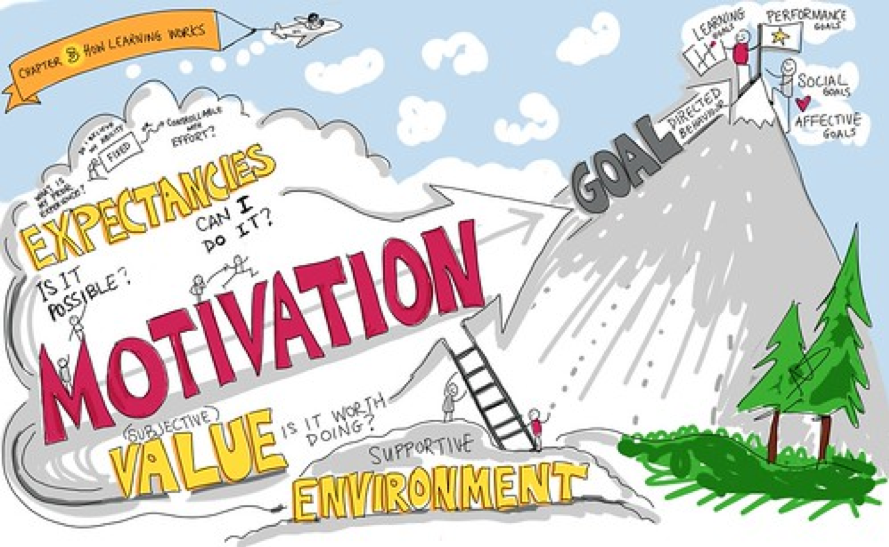 This Photo by Unknown Author is licensed under CC BY
[Speaker Notes: Dr. Fox]
TETE MODULE 4 –CHECKING COMPREHENSION & PROVIDING FEEDBACK
Thanks for attending! See you next Friday!
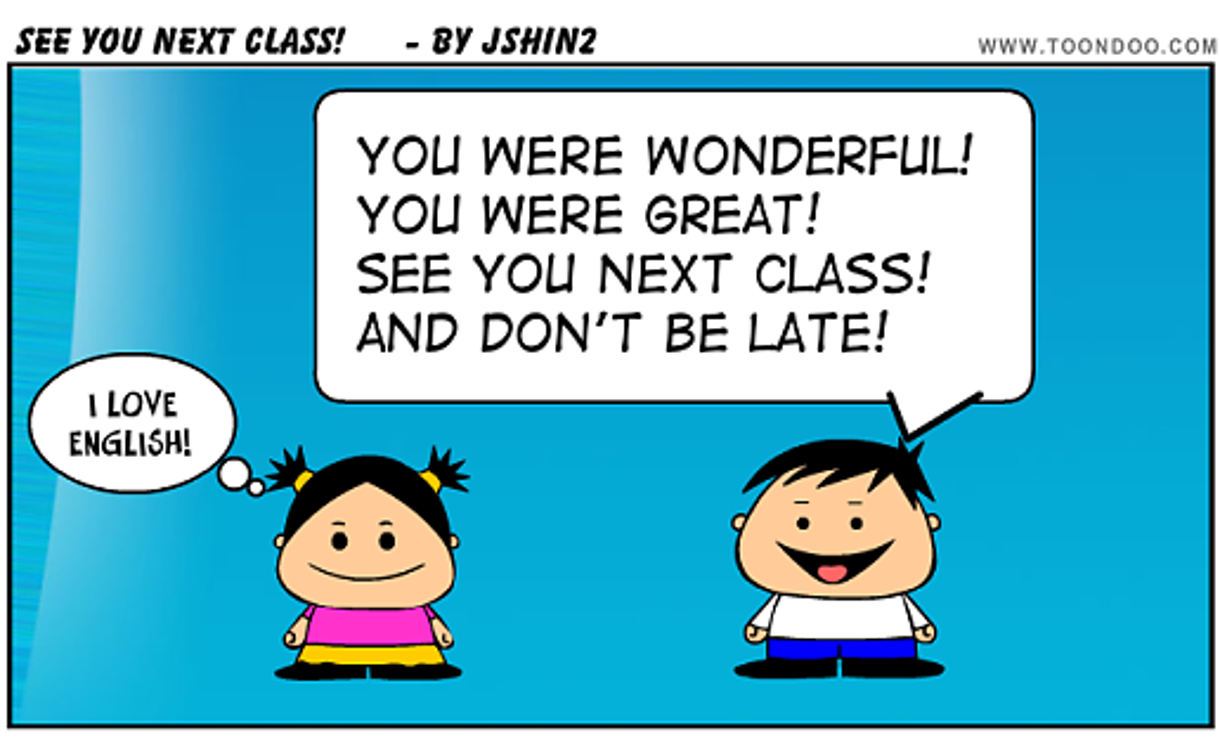 [Speaker Notes: All]